Мир вокруг нас
[Speaker Notes: Автор шаблона Салиш С.С., учитель начальных классов СШ №53 г. Актобе.]
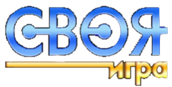 В мире животных
10
20
30
40
50
В мире растений
10
20
30
40
50
Это интересно
10
20
30
40
50
Удивительное рядом
10
20
30
40
50
На пути к звёздам
10
20
30
40
50
[Speaker Notes: Автор шаблона Салиш С.С., учитель начальных классов СШ №53 г. Актобе.]
В мире животных
10
Какая птица выводит своих птенцов зимой?
В мире животных
10
клёст
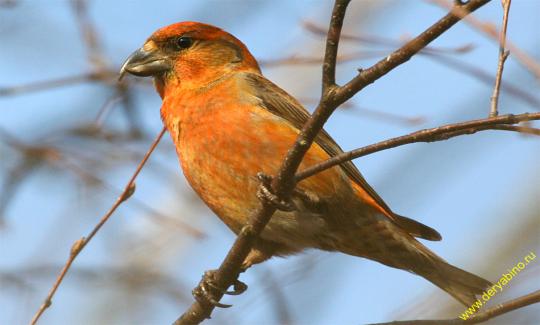 В мире животных
20
Как называется  ящерица, меняющая свою окраску? Она  приспособлена к древесному образу жизни.
В мире животных
20
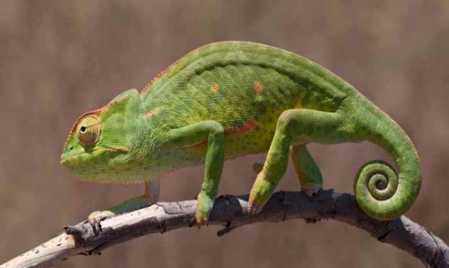 Хамелеон
[Speaker Notes: Хамелеоны имеют длину тела 30 см, наиболее крупные достигают 50—60 см, самые мелкие — 3—5 см.]
В мире животных
30
Самое большое животное  в мире, длина которого достигает 33м, а вес до 150 тонн?
В мире животных
30
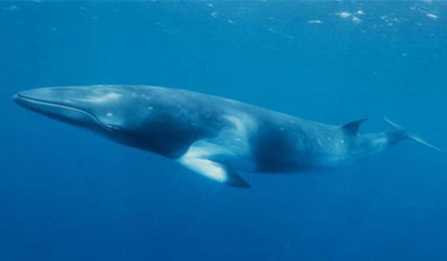 Синий кит
40
В мире животных
40
Это редкий представитель кошачьих, занесен в Международную Красную книгу. 
         В настоящее время этот удивительный зверь заселяет почти всю лесопокрытую часть Приморского и Хабаровского краев.
В мире животных
40
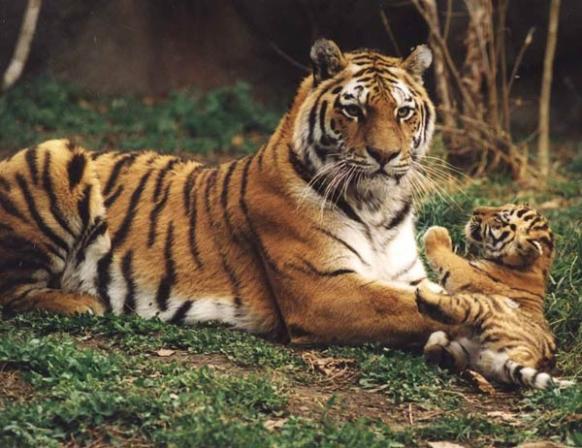 амурский тигр
В мире животных
50
Это великолепный прыгун, способный
одним прыжком перепрыгнуть на 
9-12 м. Вместе со страусом эму
изображён на гербе Австралии.
[Speaker Notes: У кенгуру мощные задние ноги, массивный хвост, узкие плечи, маленькие, похожие на человеческие руки, передние лапы, которыми кенгуру выкапывают клубни и корни. Является неофициальным символом Австралии.]
В мире животных
50
кенгуру
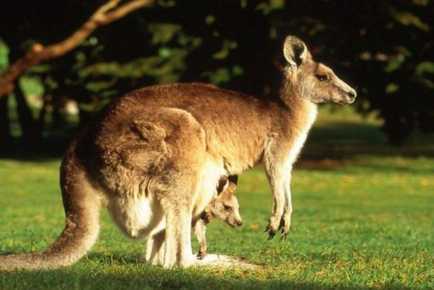 В мире растений
10
Трава от  99 болезней. Её используют
как вяжущее, противовоспалительное и
тонизирующее средство при кашле,
коликах, для укрепления дёсен.
В мире растений
10
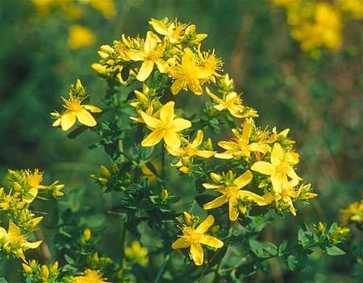 Зверобой
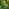 [Speaker Notes: Зверобой продырявленный широко применяется как в народной, так и в традиционной медицине. Его  используют как вяжущее, противовоспалительное и тонизирующее средство, при кашле, проносах, коликах, болезнях печени, для укрепления дёсен.]
В мире растений
20
Самая высокая трава, является строительным материалом. Высота её достигает до 38 м.
В мире растений
20
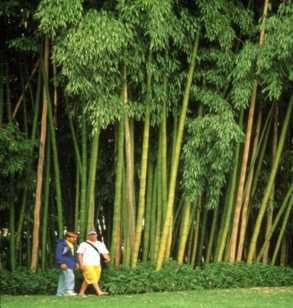 Бамбук
30
В мире растений
30
Название этого  растения говорит, где оно живет.
В мире растений
30
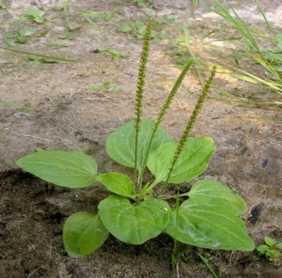 Подорожник
В мире растений
40
Как называется плод у лещины?
В мире растений
40
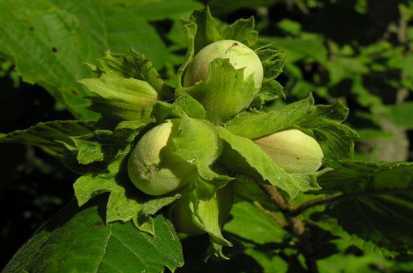 орех
В мире растений
50
С этим стройным деревом часто сравнивают красивых юных девушек. А еще на коре этого дерева в старину писали, используя его вместо бумаги. Что это за дерево?
В мире растений
50
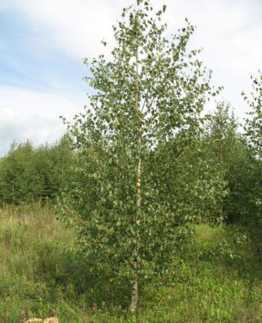 берёза
Это интересно
10
Плавучая ледяная гора, представляющая опасность для судов.
Это интересно
10
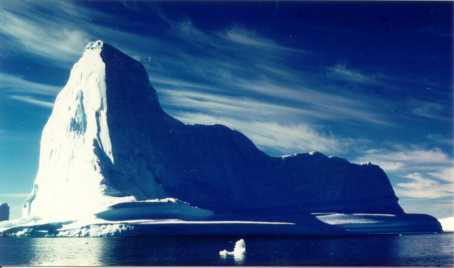 айсберг
Это интересно
20
Она бывает песчаная, глинистая, солончаковая и даже гипсовая, а в нашем представлении она все равно песчаная. Что это?
Это интересно
20
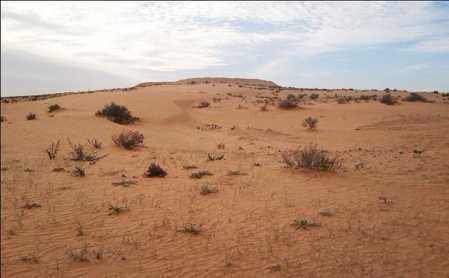 Пустыня
Это интересно
30
Из-за крупных размеров этот водоем  называют морем, а из-за отсутствия выходов в океан – озером.      Как он называется?
Это интересно
30
Каспийское море
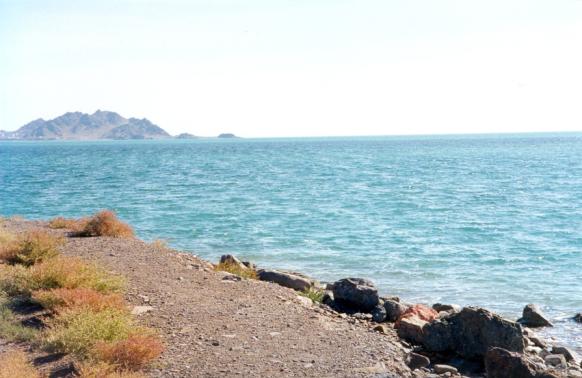 Это интересно
40
Явление наблюдается в  тёмное время суток, во время сбора урожая зерновых культур, представляет  собой мгновенные вспышки света на горизонте.
Это интересно
40
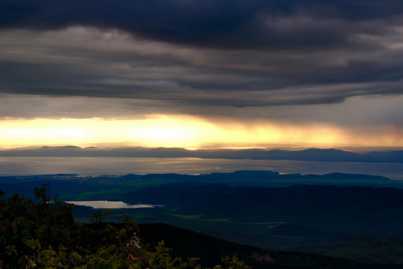 зарница
50
Это интересно
50
Единственная пресноводная рыба, имеющая промысловую ценность. Активна в холодной воде, поэтому летом  чаще всего спит.
Это интересно
50
налим
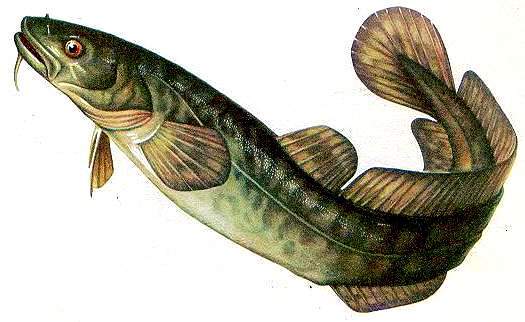 10
Удивительное рядом
10
Это самое глубокое озеро в мире, хранящее огромные запасы пресной воды.
Удивительное рядом
10
Озеро Байкал
Удивительное рядом
20
Источник, периодически
выбрасывающий фонтаны
горячей воды и пара.
Удивительное рядом
20
Гейзер
Удивительное рядом
30
Памятник героям Сталинградской битвы- 52-х метровая фигура женщины, стремительно идущей вперед и зовущей за собой своих сыновей. Что это и где?
Удивительное рядом
30
Мамаев курган и Родина-мать
 в Волгограде
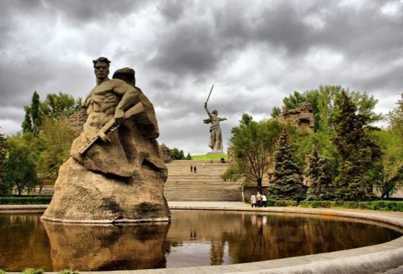 Удивительное рядом
40
Куполообразная постройка из снежных блоков – временнное зимнее жилище эскимосов.
Удивительное рядом
40
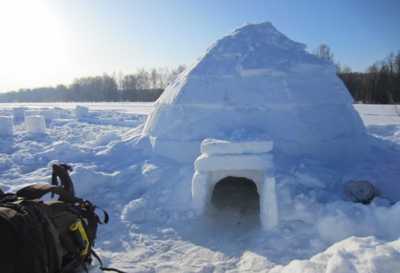 иглу
Удивительное рядом
50
Когда-то давно эта горная вершина  была действующим вулканом, а теперь числится в группе самых огромных потухших вулканов планеты, находится на Кавказе. Высота её равна 5642 метрам.
Удивительное рядом
50
Эльбрус
На пути к звёздам
10
Как назывался космический корабль, на котором Ю.Гагарин совершил первый в мире полёт в космос?
На пути к звёздам
10
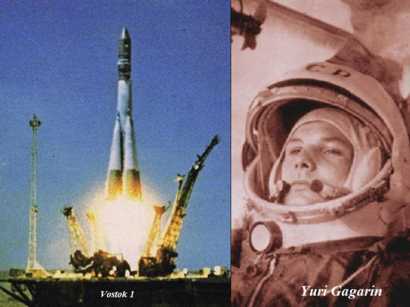 Восток
20
На пути к звёздам
20
Как называется самая близкая звезда к планете Земля?
На пути к звёздам
20
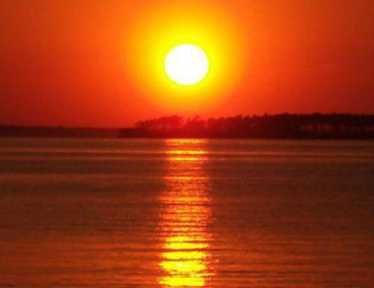 Солнце
На  пути к звёздам
30
У Земли-1, у Сатурна около 30, у Марса -2. Как называется то, о чём идёт речь, у Земли?
На пути  к звёздам
30
Луна- естественный 
спутник Земли
На пути к звёздам
40
Самая большая планета Солнечной системы. Её диаметр  в 11 раз больше диаметра Земли.
На пути к звёздам
40
Юпитер
На пути к звёздам
50
В 1957г. был запущен спутник,  в кабине которого находилась собака. Как звали первую в мире собаку- космонавта?
На пути к звёздам
50
Использованные источники
Аудиоряды заимствованы с сайта  GetTune.net по запросу «Своя игра» 
Звезда     Фон     Кот в мешке      Идея игры 
Автор шаблона игры Салиш С.С.
2014 год
Автор шаблона  слайдов- Ранько Е.А http://elenaranko.ucoz.ru/
[Speaker Notes: Автор шаблона Салиш С.С., учитель начальных классов СШ №53 г. Актобе.]
Использованные источники
http://www.animalsglobe.ru/wp-content/uploads/2012/02/%D1%85%D0%B0%D0%BC%D0%B5%D0%BB%
D0%B5%D0%BE%D0%BD-13.jpg хамелеон
http://mariuver.files.wordpress.com/2012/03/eskim_igla.jpg иглу 
http://shamora.info/up2/photo_image/cache/full_gallery/36728.1338703700.jpg зарница
http://upload.wikimedia.org/wikipedia/commons/7/7a/Iceberg_Ilulissat.jpg  айсберг
http://www.kalachov.com/blog/wp-content/uploads/2013/02/%C2%A9Kalachov_Oleg_Kalachov_com_Negev_001.jpg пустыня 
http://www.hint4.me/uploads/posts/2012-11/1353038328_skin-specialist-sun-screen-sun.jpg солнце
http://900igr.net/datas/astronomija/50-let-kosmonavtiki/0006-006-Sobaka-Lajka-pervaja-kosmicheskaja-puteshestvennitsa.jpg  Лайка
 http://www.wff44.org/assets/images/na%20segodnia/gagarin2.jpg  восток 1 
http://lifeglobe.net/blogs/details?id=381 озеро Байкал,
 http://lifeglobe.net/blogs/details?id=415 вершина  Эльбрус, гейзер
http://lifeglobe.net/blogs/details?id=395 Мамаев курган
http://www.zhilex-fito.ru/images/krupnomeri/big/bereza%20obicnovennaya.jpg берёза 
http://med-rast.ru/pics/podorognik.jpg подорожник 
http://img-fotki.yandex.ru/get/4525/64843573.6b/0_7566b_8807524a_orig.jpg бамбук 
http://healthymir.ru/wp-content/uploads/2011/12/Zveroboi.jpg зверобой 
http://palettelife.ru/wp-content/uploads/2011/12/sinij-kit01.jpg синий кит 
http://www.kartinki24.ru/uploads/gallery/main/81/kartinki24ru_jaguar_09.jpg ягуар 
http://foto-zverey.ru/4/kenguru_8.jpg кенгуру
http://fortis-center.ru/upload/iblock/166/166ee542d6962b6dc529a7b9819271ed.jpg  орех
http://www.zooyarsk.ru/upload_files/news/25_1.jpg амурский тигр
http://www.deryabino.ru/ptaha/klest-elovik/klest-elovik02.jpg клёст
http://img1.liveinternet.ru/images/attach/c/3/74/887/74887793_nalim.jpg -налим
http://universetoday-rus.com/_bl/2/98811791.jpg Луна
http://upload.wikimedia.org/wikipedia/commons/2/2e/TurkmenbashiSea.jpg Каспийское море